Biomimicry
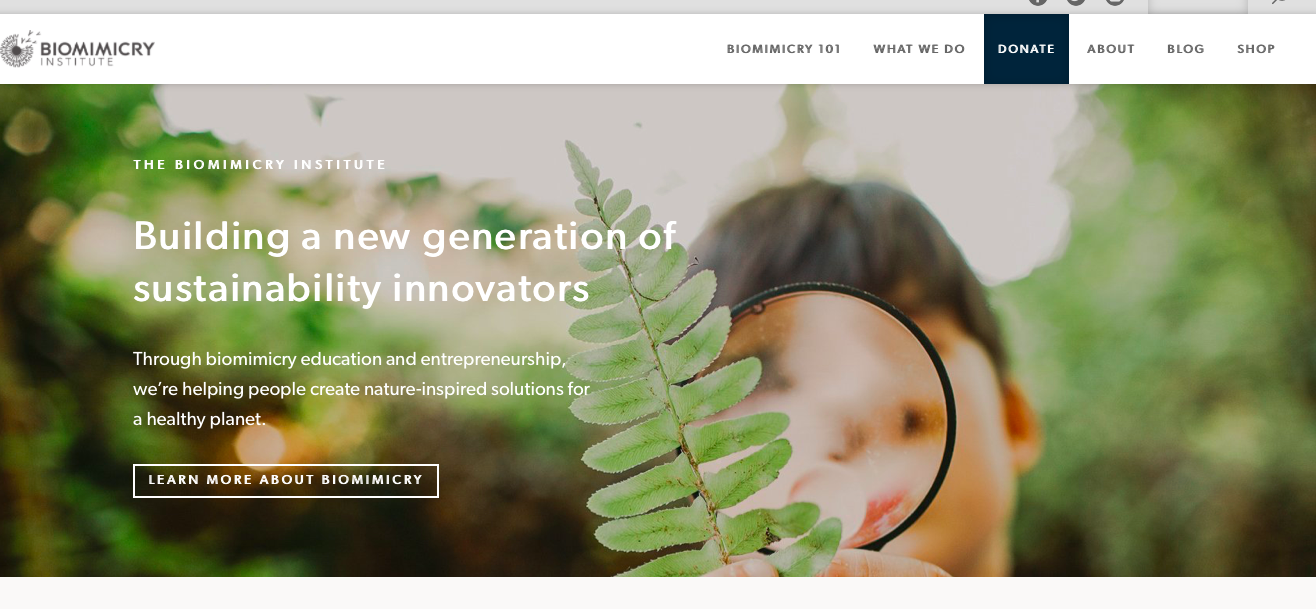 https://biomimicry.org
https://challenge.biomimicry.org/en/custom/gallery/directory
Get Started in Groups

Research:
	Start with problem to solve
				OR
	Start with nature and find problem to solve

Ask Nature
https://asknature.org
Break into groups and look at research.

Collaboration rules
	Listen and don’t interrupt
	Respect all opinions
	Stay on topic
	No idea is bad
Brainstorm using concept map or other method
Each person creates own concept map at home and sketches of ideas

Group meets again to discuss individual ideas.
Group decides on a few ideas to discuss further and eventually agrees on one to further investigate